SUPPLEMENTARY FIGURE 2. Progression of necrotic lesion on the back of a patient with severe monkeypox — United States, August 10–October 10, 2022
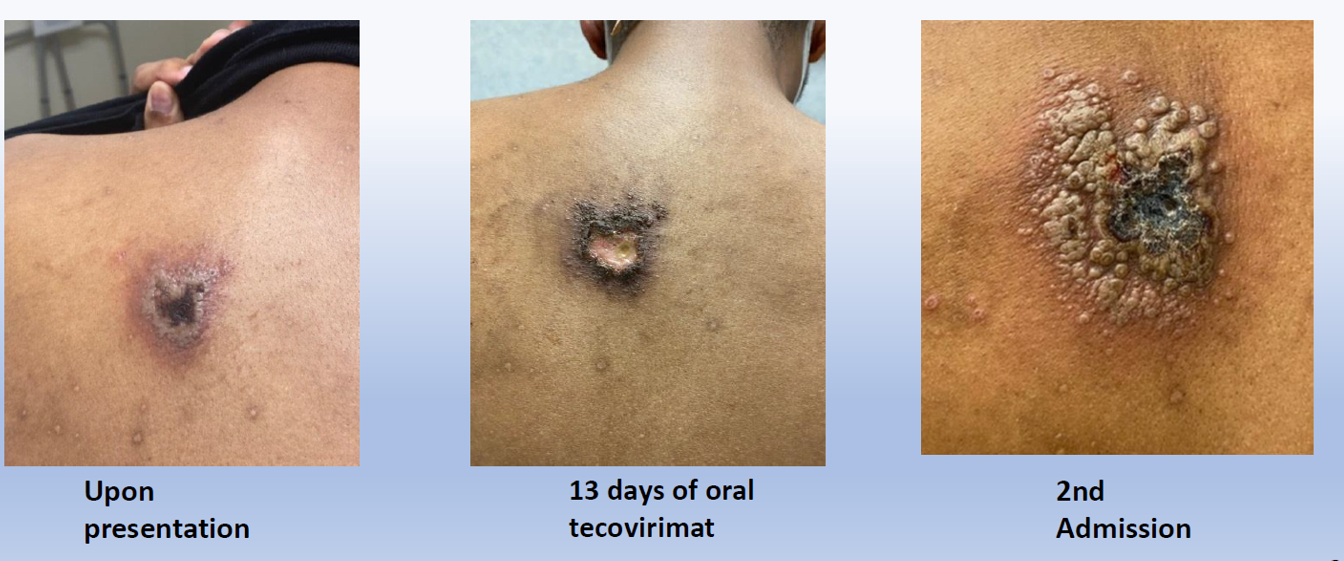 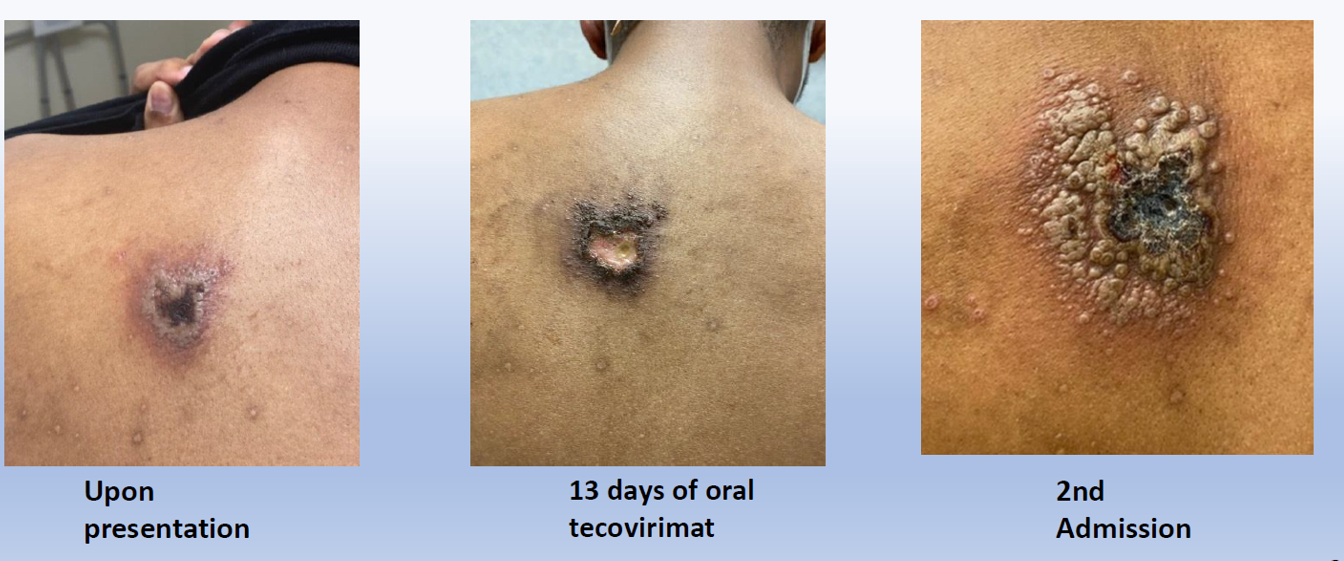 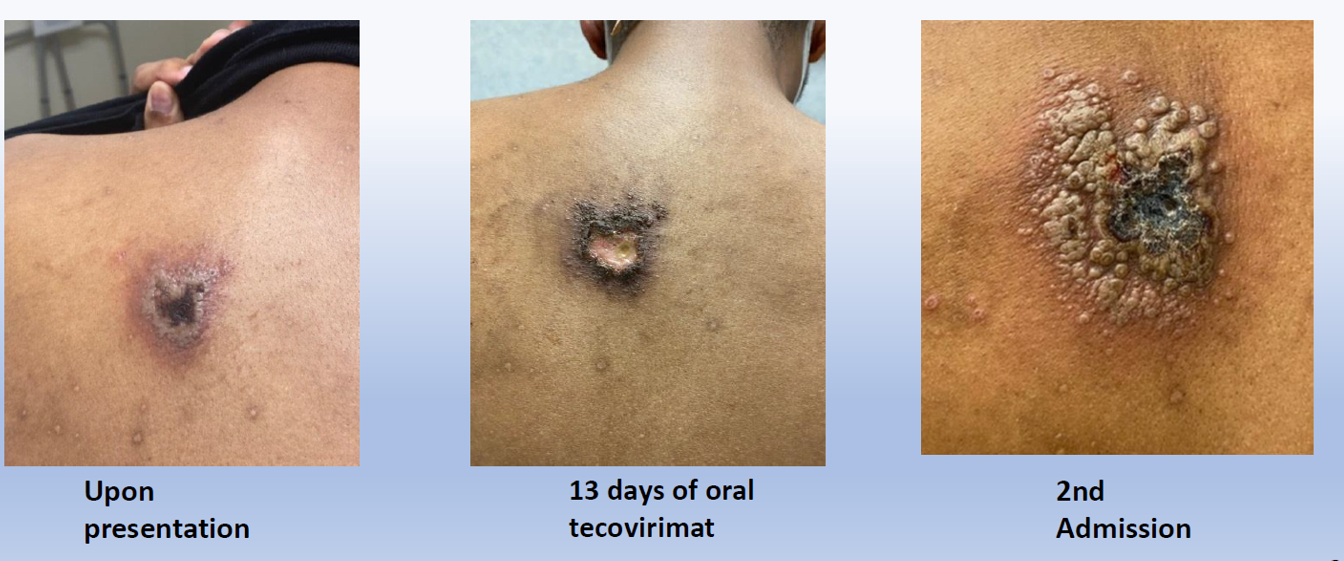 At initial evaluation
After 13 days of tecovirimat treatment
Second hospital admission
Photos by Alexandra Dretler, MD
*Patient has consented to the publication of these photographs.